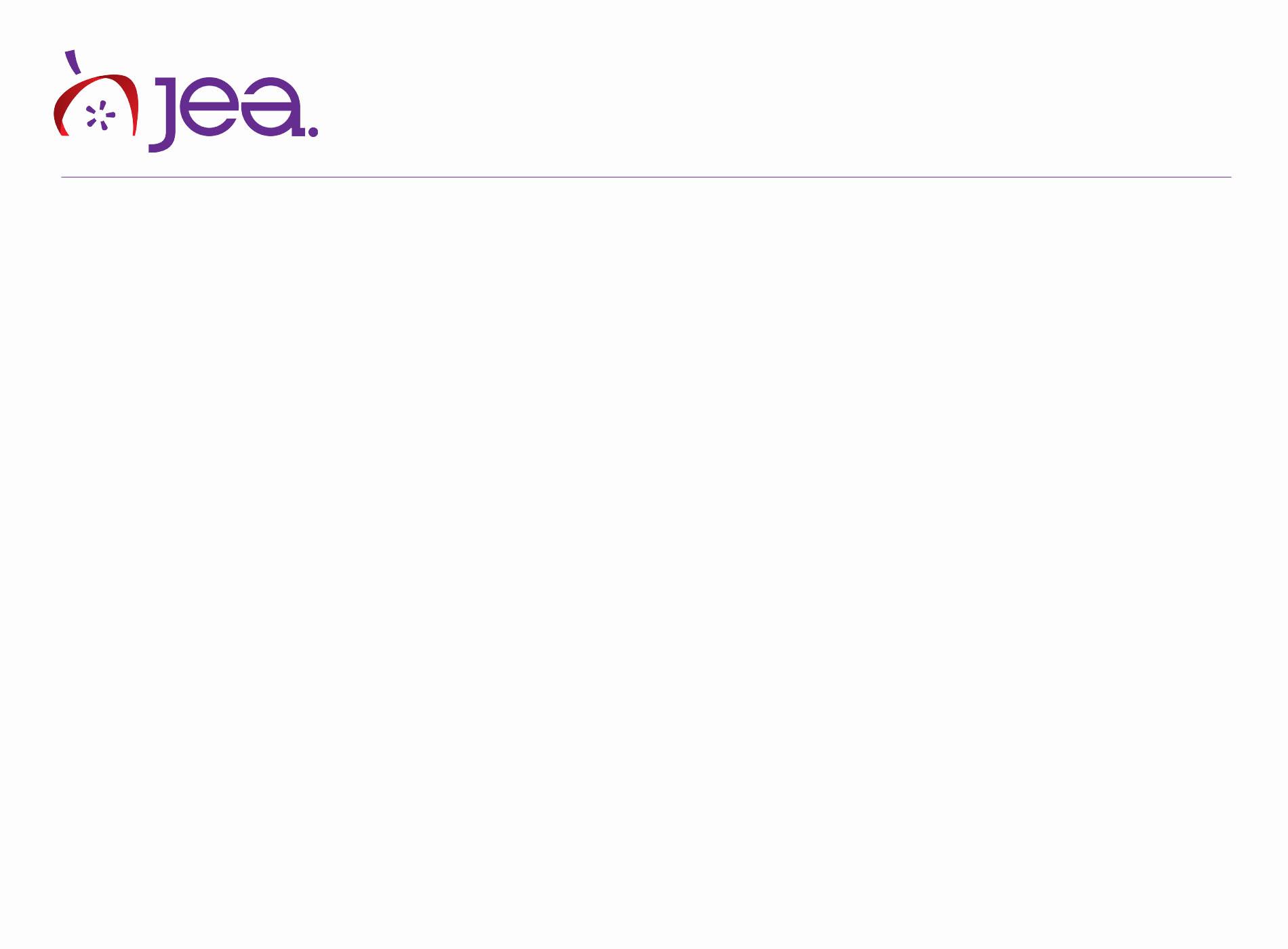 Group Formation Cycle
By Travis Feil
Group Formation
Every staff member comes to your publication with different motivations, different expectations, different ideas for accomplishing their own goals, and different abilities.
At the beginning of group formation, you’re not a group at all – you’re a bunch of individuals with unique perspectives.
Group Formation
When those different perspectives come together and a group is established, there are four basic stages the group will go through. 
Bruce Tuckman, “Developmental Sequence in Small Groups,” 1965
	1. Forming
	2. Storming
	3. Norming
	4. Performing
Forming
Organization:
	- chaos is normal
	- people will question their roles, responsibilities, etc.
Testing Boundaries:
	- people will step outside the lines – they don’t know any better
	- They’ll purposefully break rules, too
Clarification:
	- Expect to have to say the same things over and over
	- Expect to have to remind people of their roles, responsibilities, etc.
Dependence:
	- People will not want to stand out, so they won’t take initiative
	- You’ll be tempted to just do what was done last year
	- You have to start somewhere – what’s familiar is most comfortable
Storming
Conflict:
	- People will resist changes to expectations – “That’s not my job.”
	- People will resist suggestions from others – “Who are you?”
	- Arguing even though you agree – “It was MY idea.”
Polarization:
	- Competition and choosing sides – Survivor Alliance Syndrome
	- Questioning the wisdom of leaders – “What does she know?”
Emotional Responses:
	- Sharp changes in attitude – “I love this! I hate this!”
	- Defensiveness – Every criticism feels like a personal attack
	- Establishing unrealistic goals – Simple naivety and disappointment
	- Disunity, increased tension, jealousy
Norming
Shared goals and objectives:
	- Work is no longer an individual endeavor; it becomes a team effort
	- Separation of self from what is produced
Group Cohesion:
	- Friendliness and confiding in one another
	- Seeking advice from others
	- Identity shifts – “I’m a ____for the publication.”
Acceptance of Roles:
	- Faith in leadership
	- Acceptance of criticism and ability to express it constructively
	- Acceptance of function in the bigger picture
Performing
Flexibility:
	- Ability to and willingness to fulfill any objective of the group
	- Changes in expectations are no longer shocking or emotional
	- The vision expands and grows
Functionality:
	- When one part fails, another works harder
	- The leadership asks, “How can we make this better?”
	- The staff asks, “How can we help?”
Productivity:
	- The goals and objectives are met with efficiency
	- Problems become challenges and result in new ideas
It is a Cycle
Throughout a production cycle, or from year to year, the process is interrupted by a fifth stage:

ADJOURNING

This may be a summer break, a long weekend, a project that interrupts work flow, adding or losing staff members, a change of adviser, or even the printing of a single issue. The cycle continues to turn as long as the group exists.
It is a Cycle
While staff members or advisers may change, the general structure of the group remains through its mission statement, its staff manual, and its relationship to the school community.
The yearbook or newspaper is an entity of its own apart from the people who produce it. It’s your job to make the variables (staff members, adviser, production schedules, etc.) adapt to the constant (the publication).
And yes, it’s you who defines the constant.
It is a Cycle
Maximum productivity occurs in the “Performing” stage, so it’s your goal as the editor to facilitate a quick movement through the previous stages.
Navigating the Stages
Establish a mission, goals, job descriptions, etc.
	Focus on these in the beginning and learn them
Be clear in what is expected of members.
Expect people to be confused, and be prepared to help!
Meet (frequently), even outside of class to form a group identity
Create convergent and collaborative ventures.
Expect emotional responses and don’t take them personally.
Ask what really works and change what doesn’t.
Avoid establishing bad habits with new members.
Encourage the sharing of ideas and treat them with respect.
Celebrate diversity.
Embrace the nature of student media.
	Uphold the law, exercise your rights, and know your responsibilities
	Realize your publication is, in fact, an educational mistake clinic.